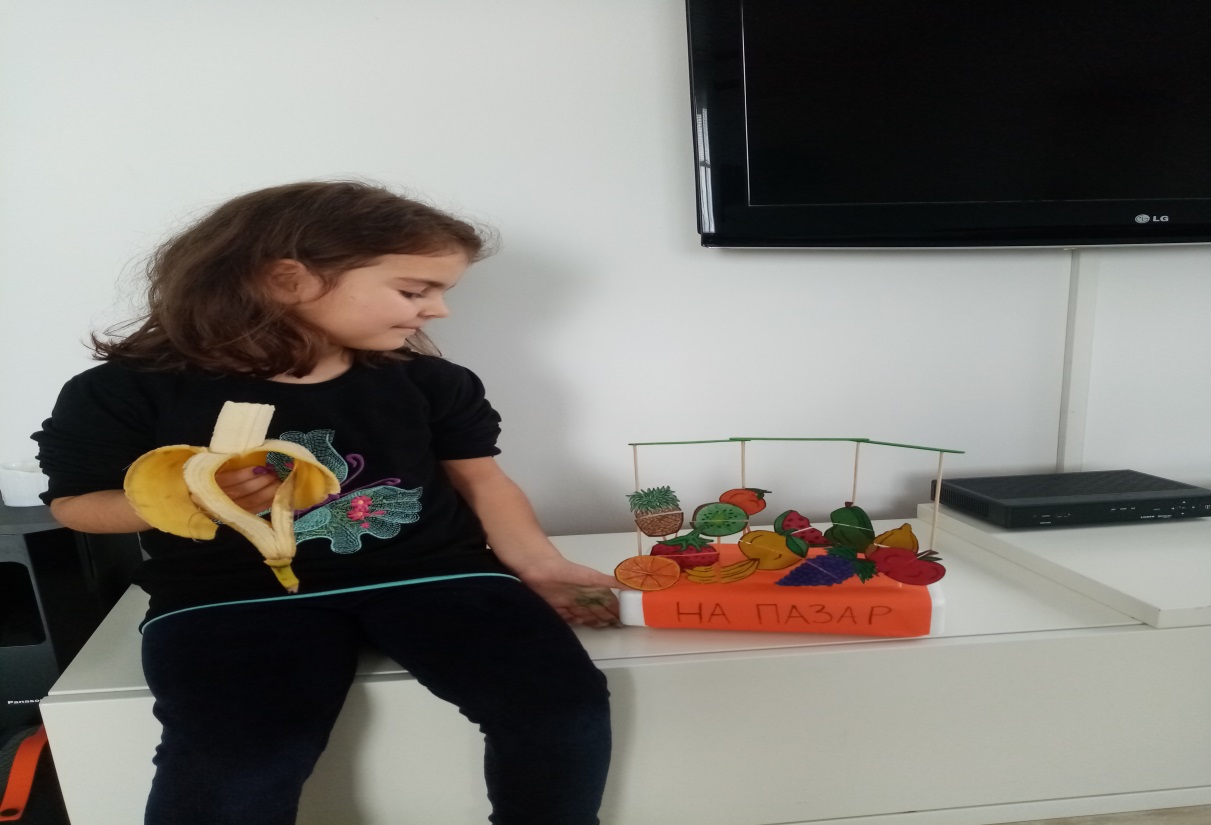 ЗДРАВ ЖИВОТ
Едукативно-креативна работилница
1
Воведен дел◘ Бура на идеи за ,,Здрав живот,,-учениците на лист запишуваат се’ што ги потсетува на здрав живот.◘ Презентирање на своите одговори.
2
Здрава храна
Пиење цедени сокови
Овошје и зеленчук
Пиење многу вода
Редовно миење раце
3
Физичка активност
Позитивни мисли и насмевки
Шетање во природа
4
Главен дел




◘ Разговор наставник-ученици за дадените одговори и 
проширување на веќе стекнатите знаења за здрав живот, со посебен акцент за правилниот начин на исхрана кој е значаен во животот, посебно во овој период на вируси и  бактерии.
5
За да бидеме здрави треба да имаме правилен начин на исхрана, да сме физички активни и да пиеме многу вода.
Правилниот начин на исхрана е значаен за правилен раст и развој и одржување на нормална функција на организамот.
Правилен начин на исхрана подразбира внес на разновидна храна.
Со правилна исхрана имаме повеќе енергија и појак имун систем.
6
Со правилен начин на исхрана се овозможува поздрав и поквалитетен живот на секој од нас.
Основа на неопходниот дел на здравиот живот е физичката активност(пешачење, возење велосипед или ролерки).
Пиењето течности е исто така значајно за нормално функционирање на организамот, особено водата.
Одржување на личната хигиена  е значајно за здрав и квалитетен живот.
7
Уште неколку работи значајни за здрав живот, предложени од учениците.           Шетање во природа, дишење чист воздух.
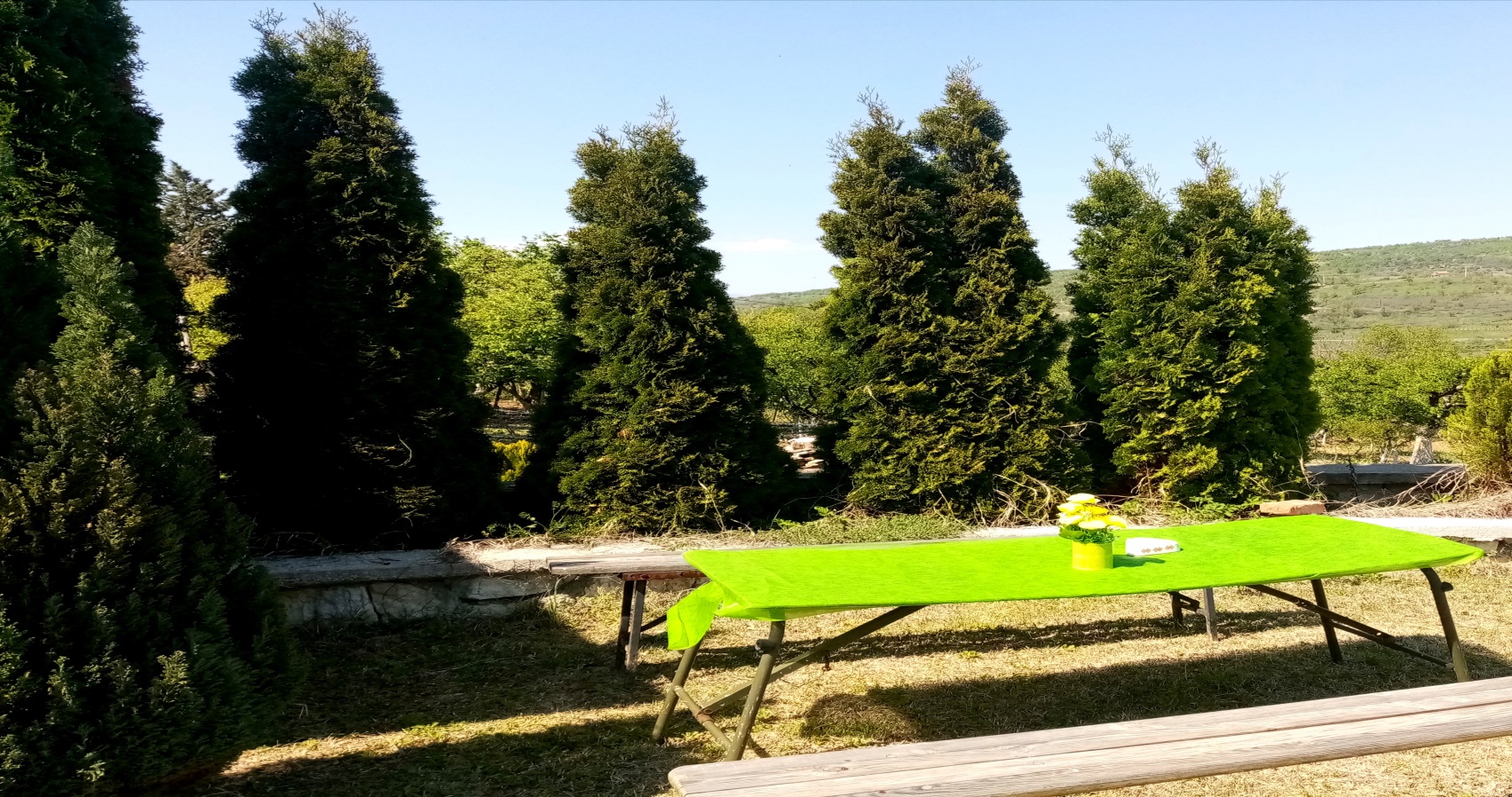 8
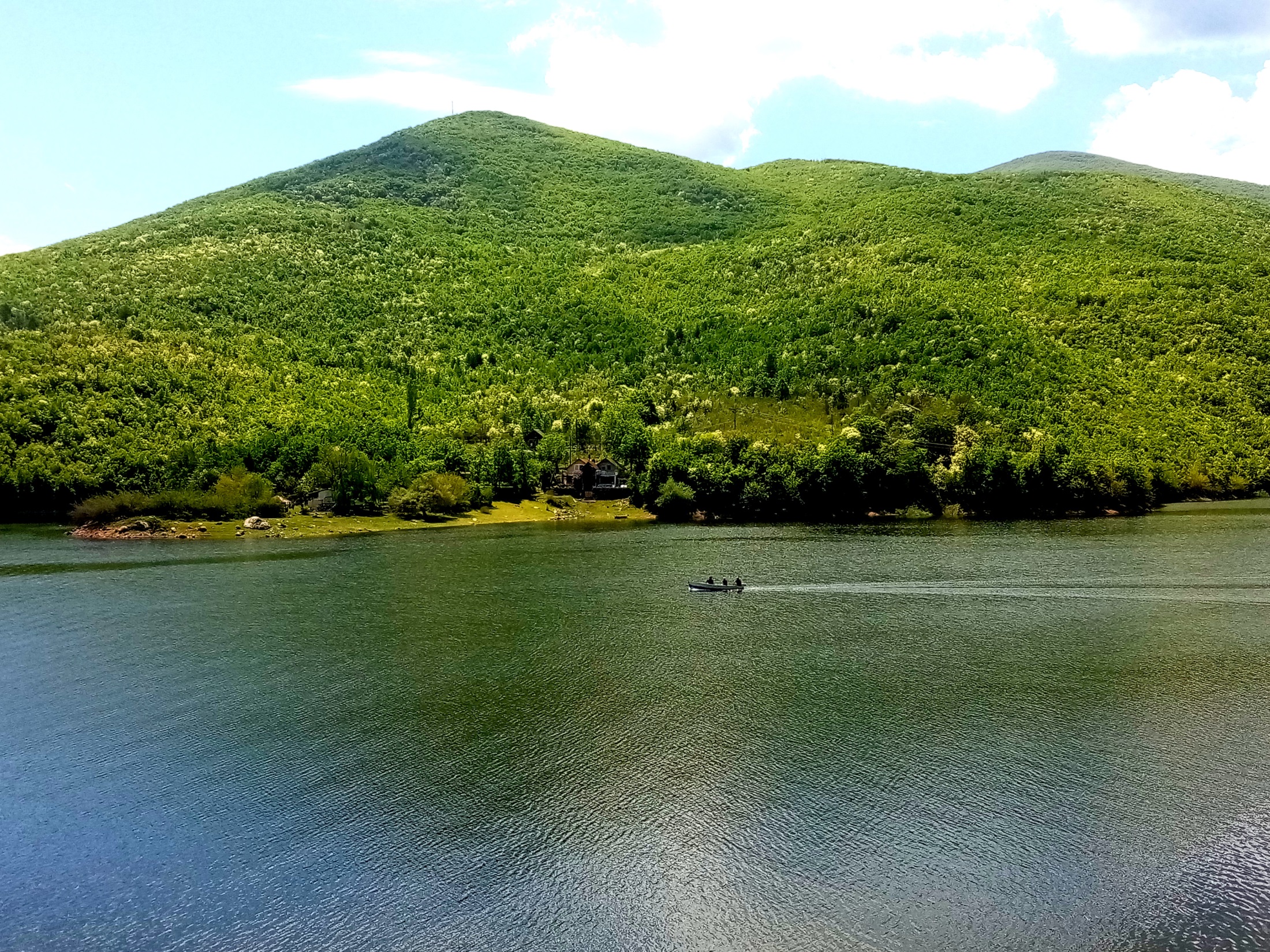 9
Насмевки, позитивни мисли, другарување и радување на секој миг.
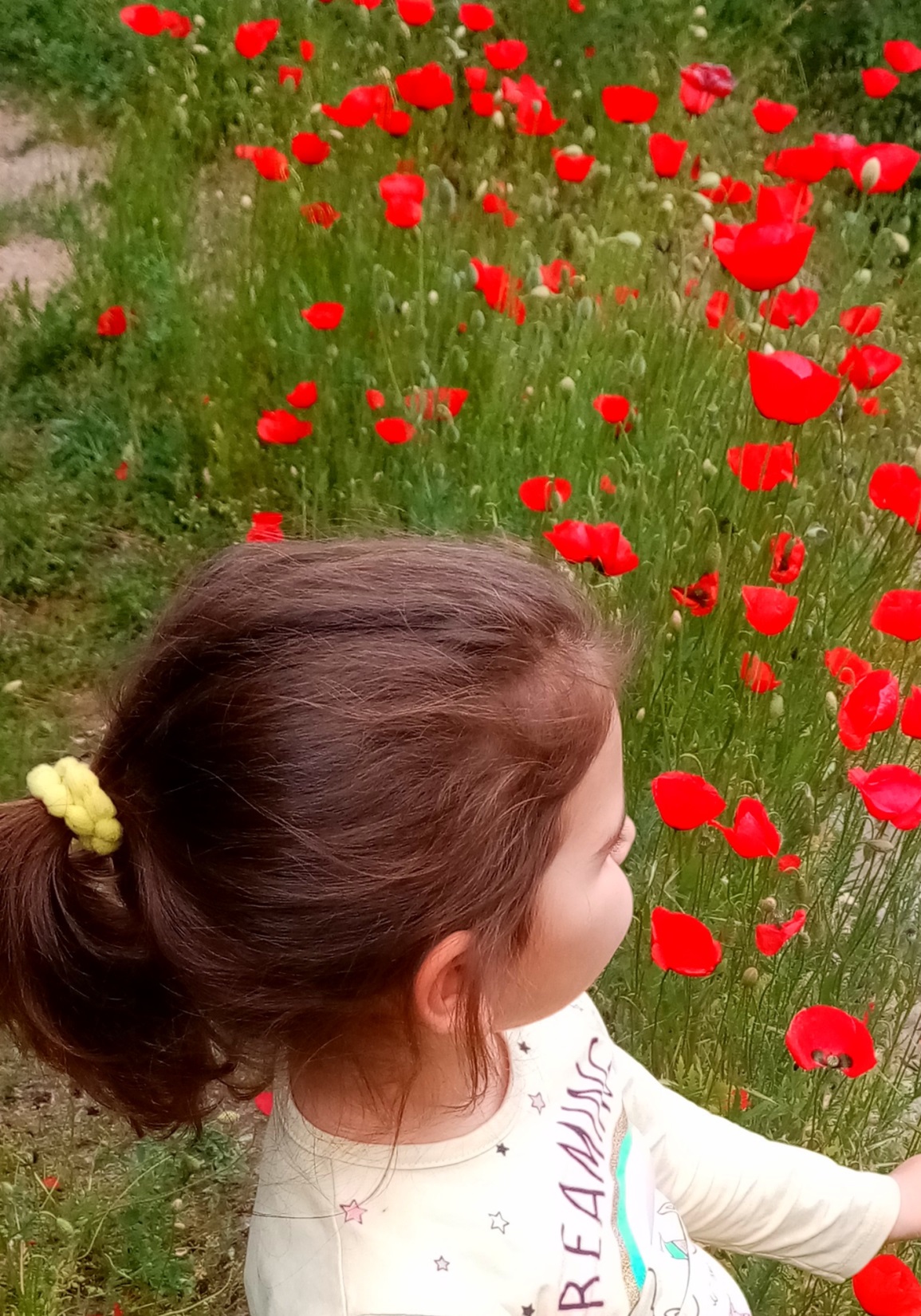 10
Завршен дел◘ Подготовка на креативни чинии полни со витамини.◘ Уживаме во паузата ,заедно, со јадење на овошје или зеленчук и слушање музика.
11
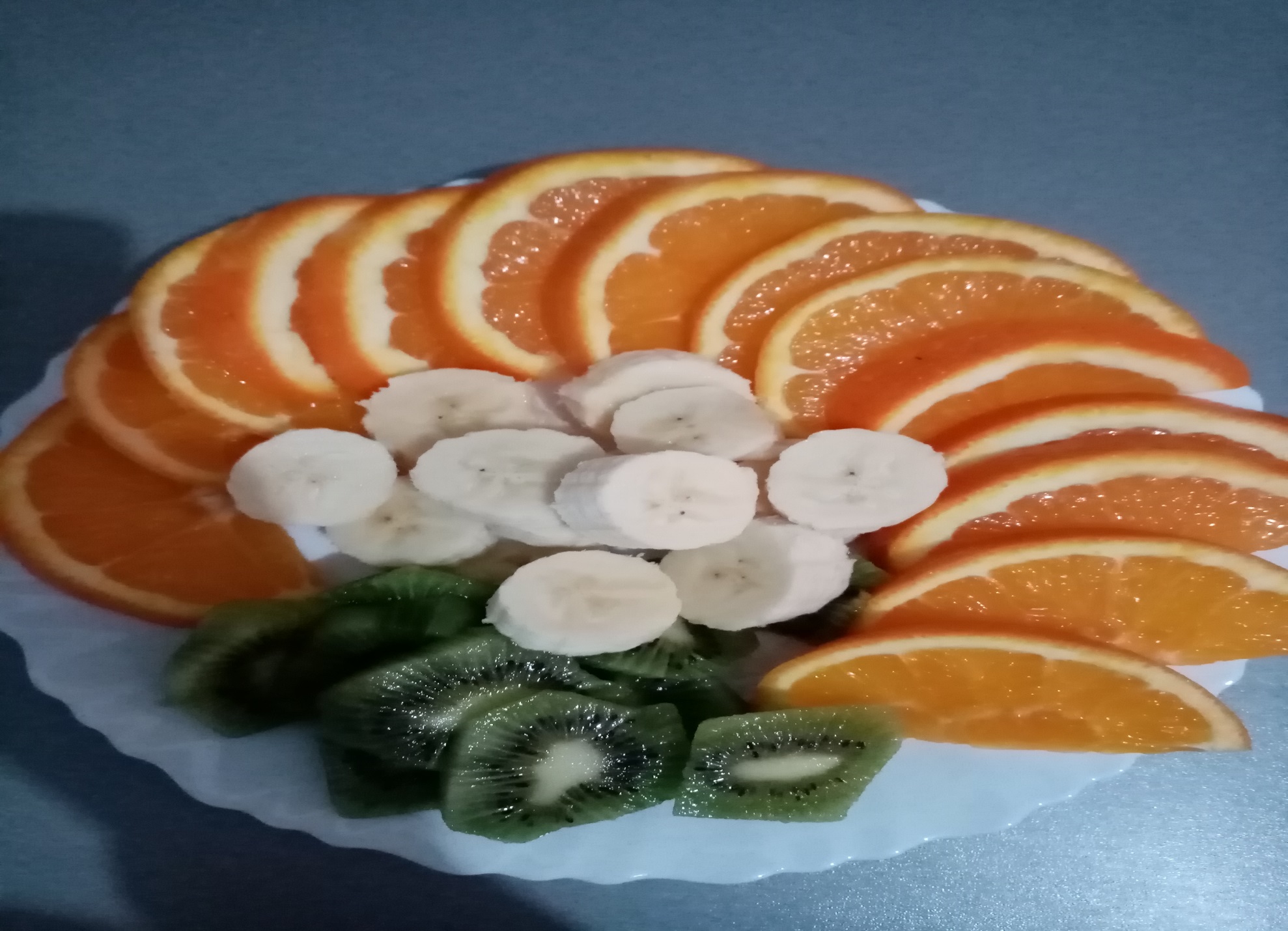 12
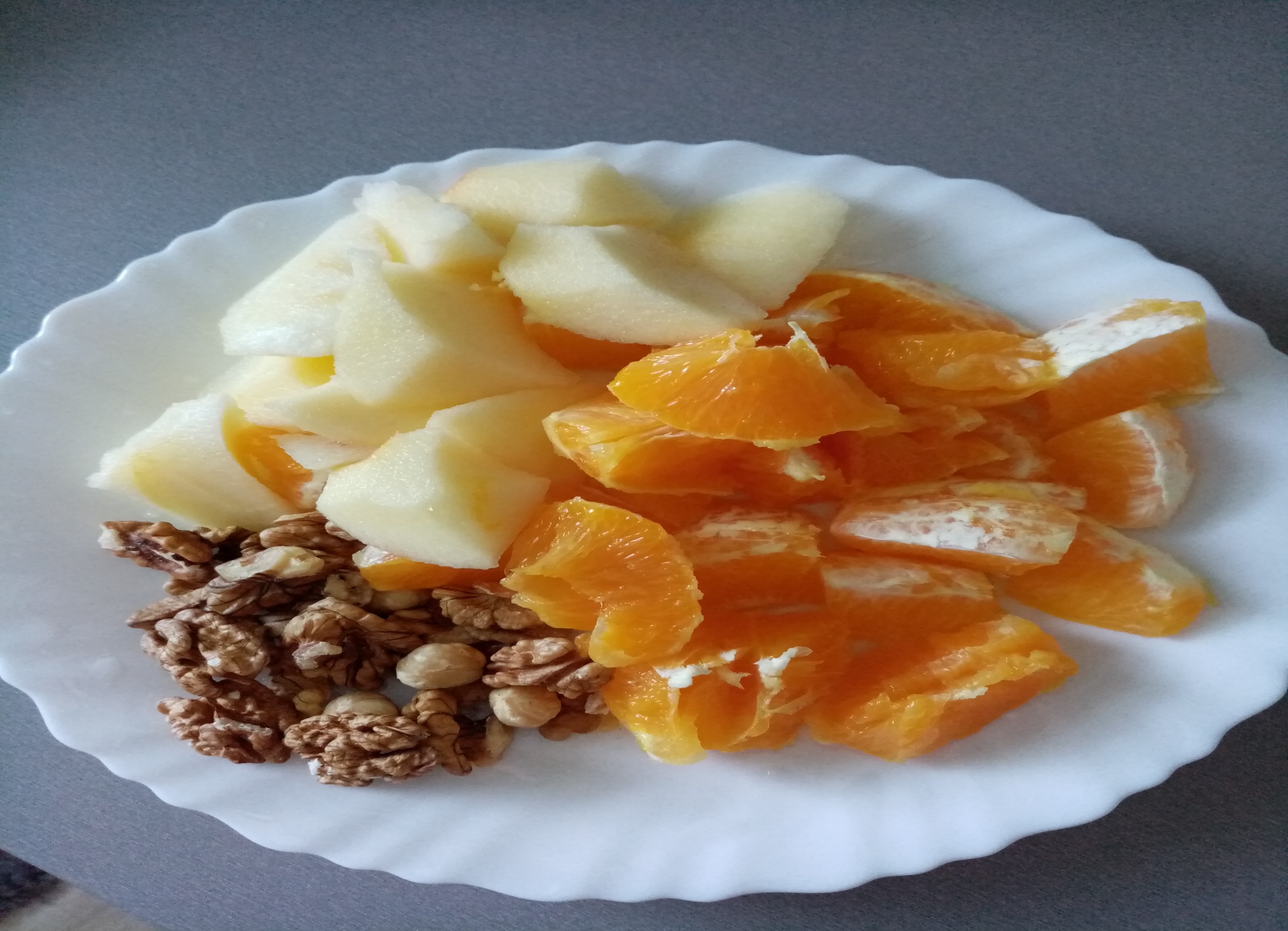 13
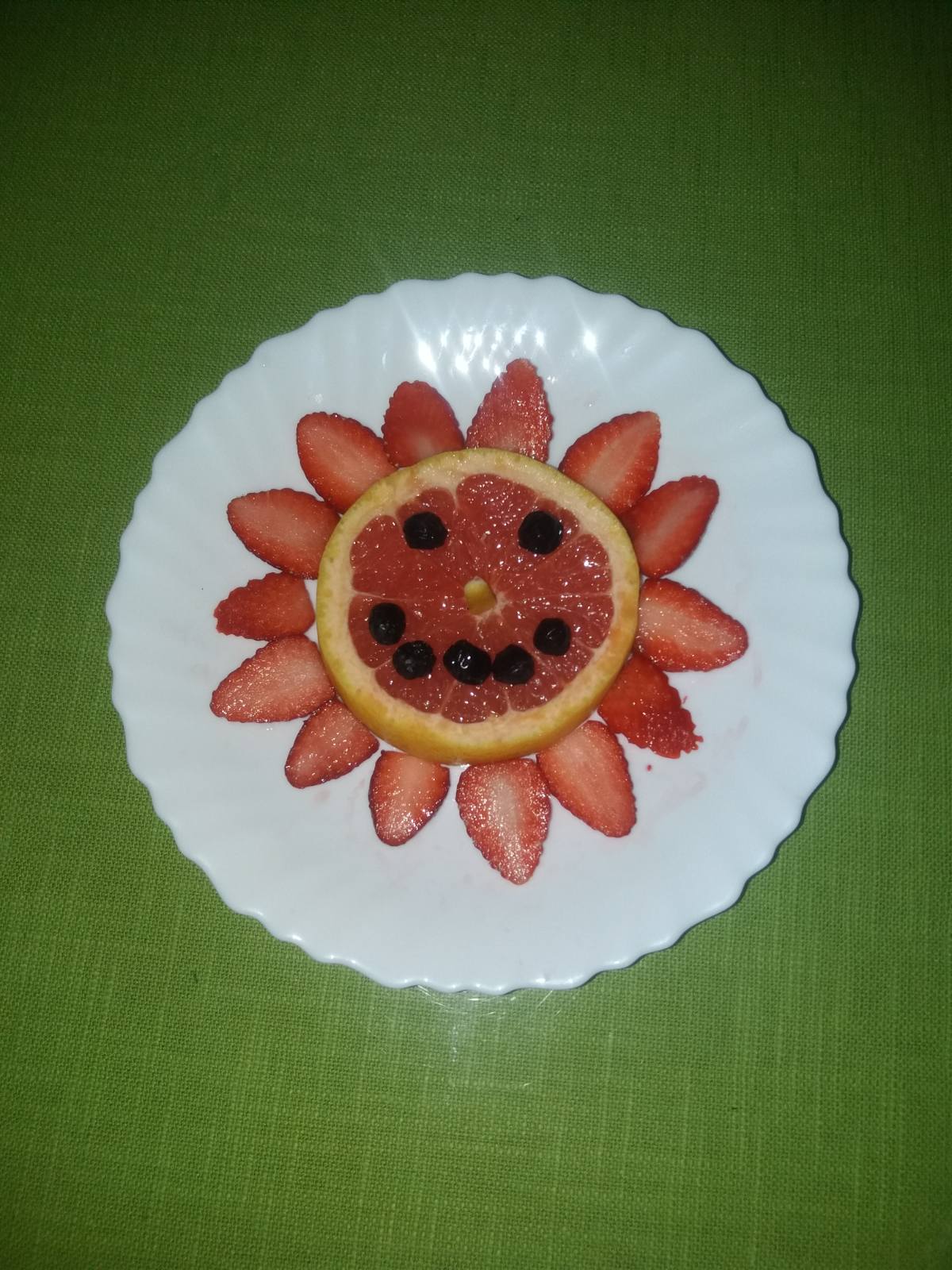 14
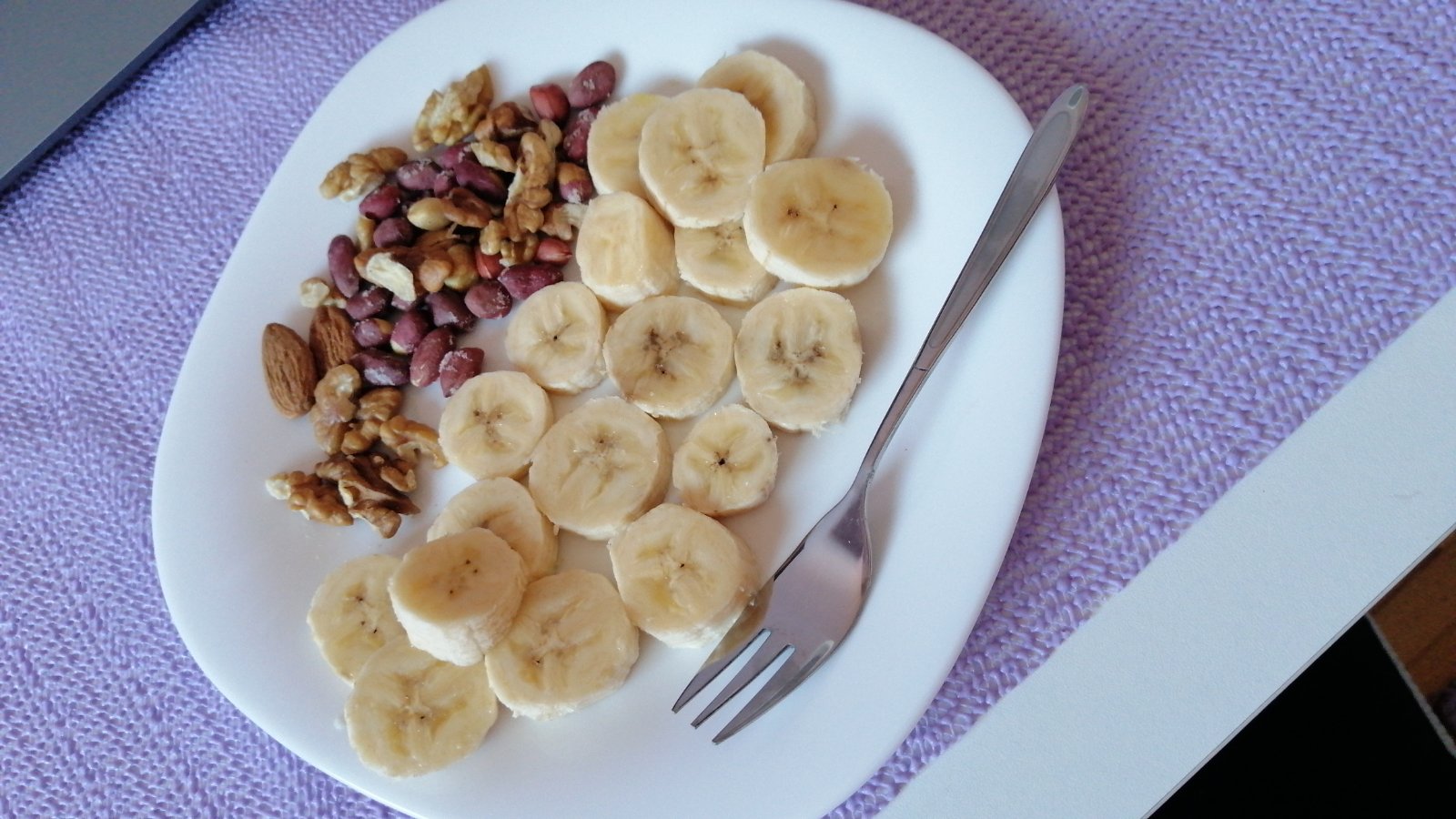 15
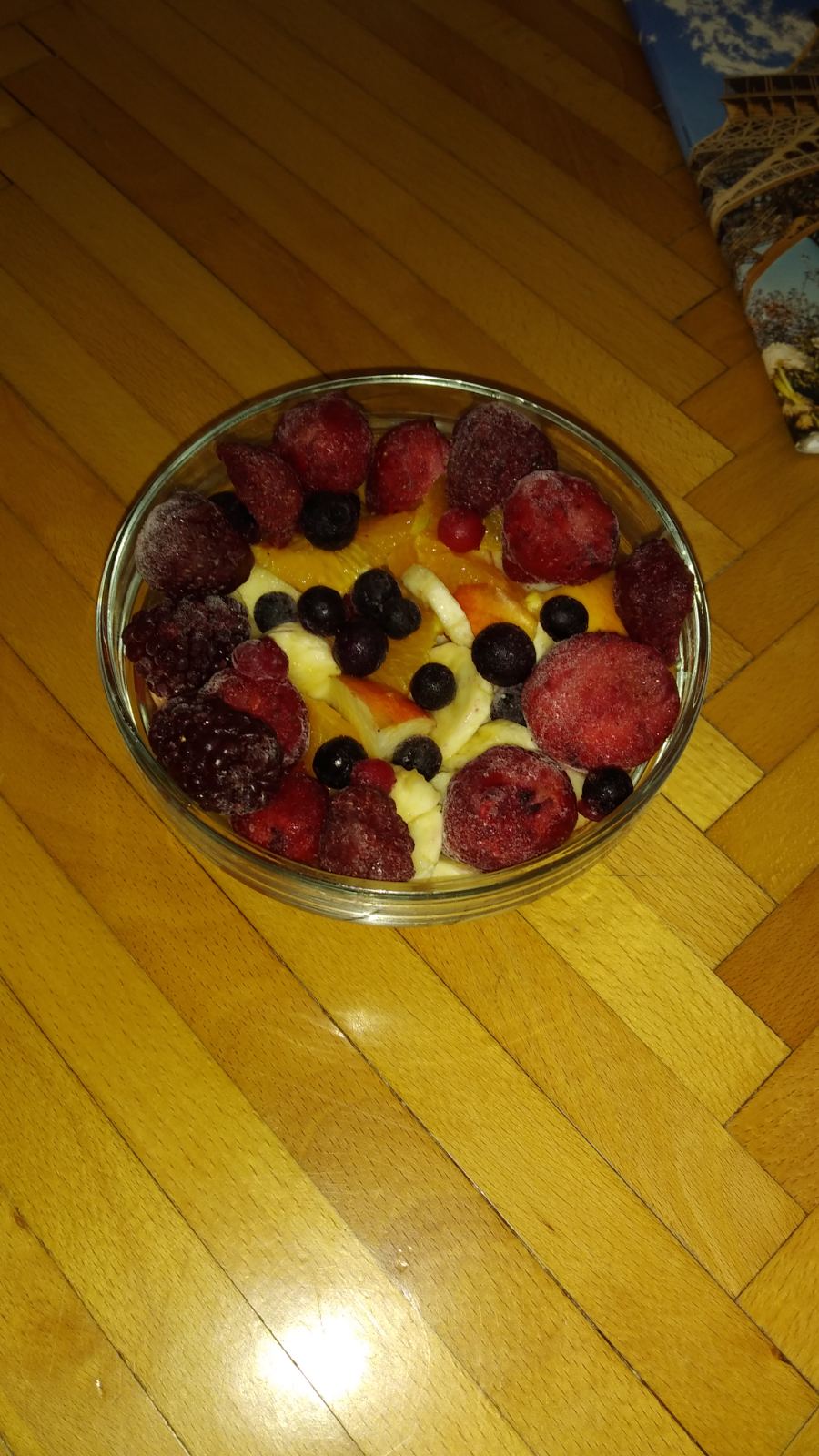 16
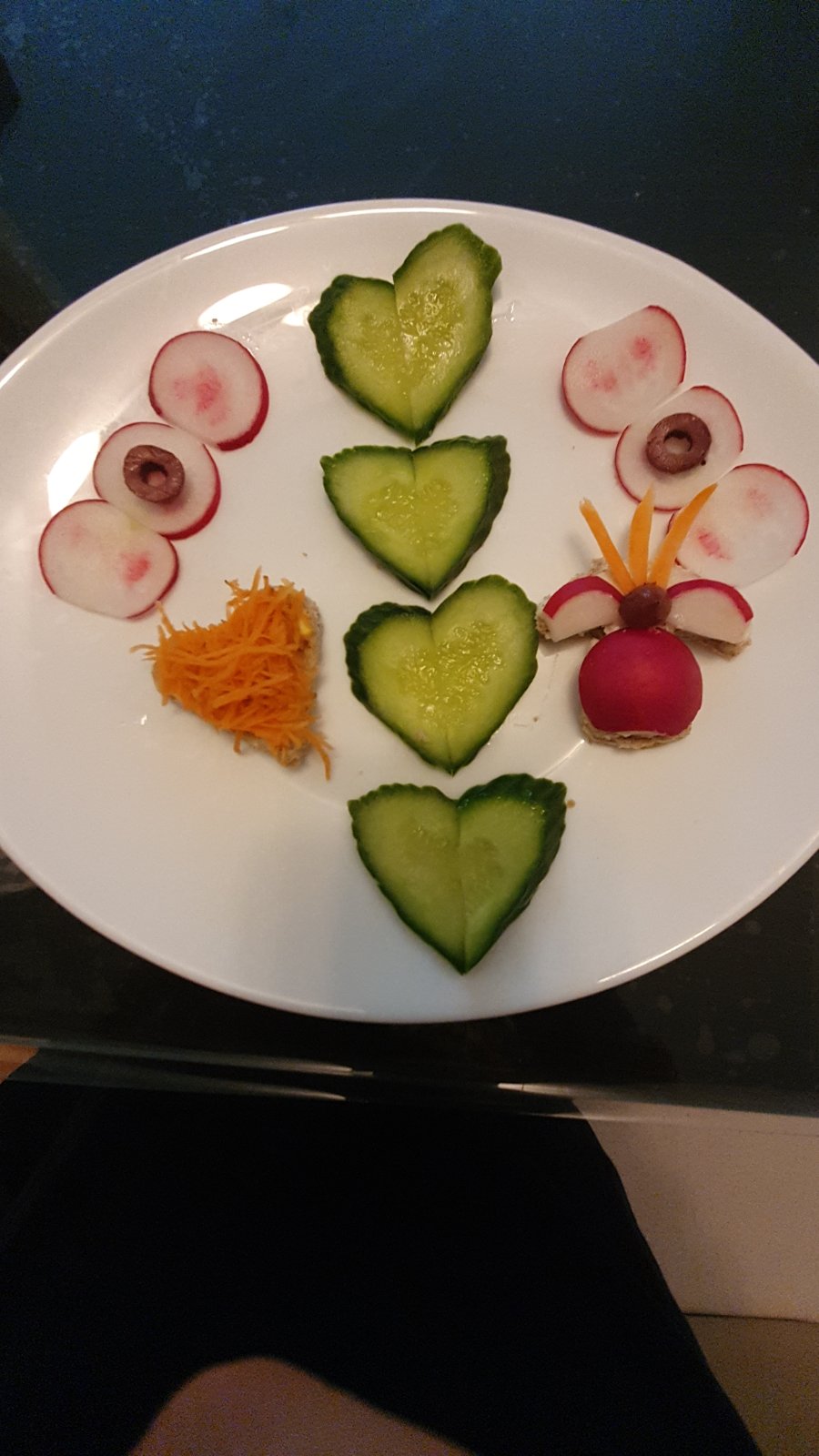 17
Додека разговаравме на паузата и се подготвувавме за следниот час, се потсетивме и посакавме што побрзо да се вратиме во нашата училница и да правиме повторно забава со чај, лимон, мед и другарување, за време на големиот одмор.
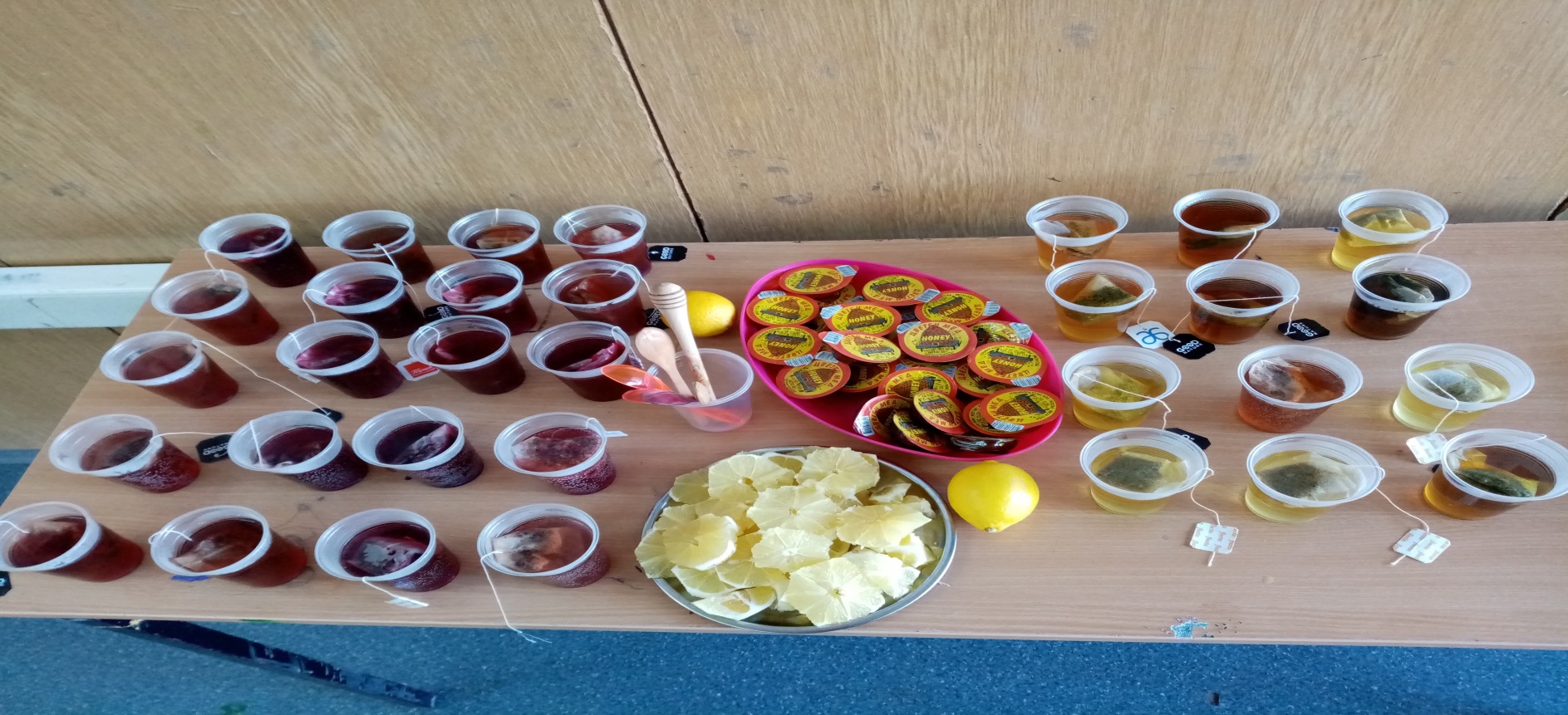 18
Ви благодарам на вниманието.,,Здрав живот,, by Маја Георгиева Павловски is licensed under a Creative Commons Attribution 4.0 International License.
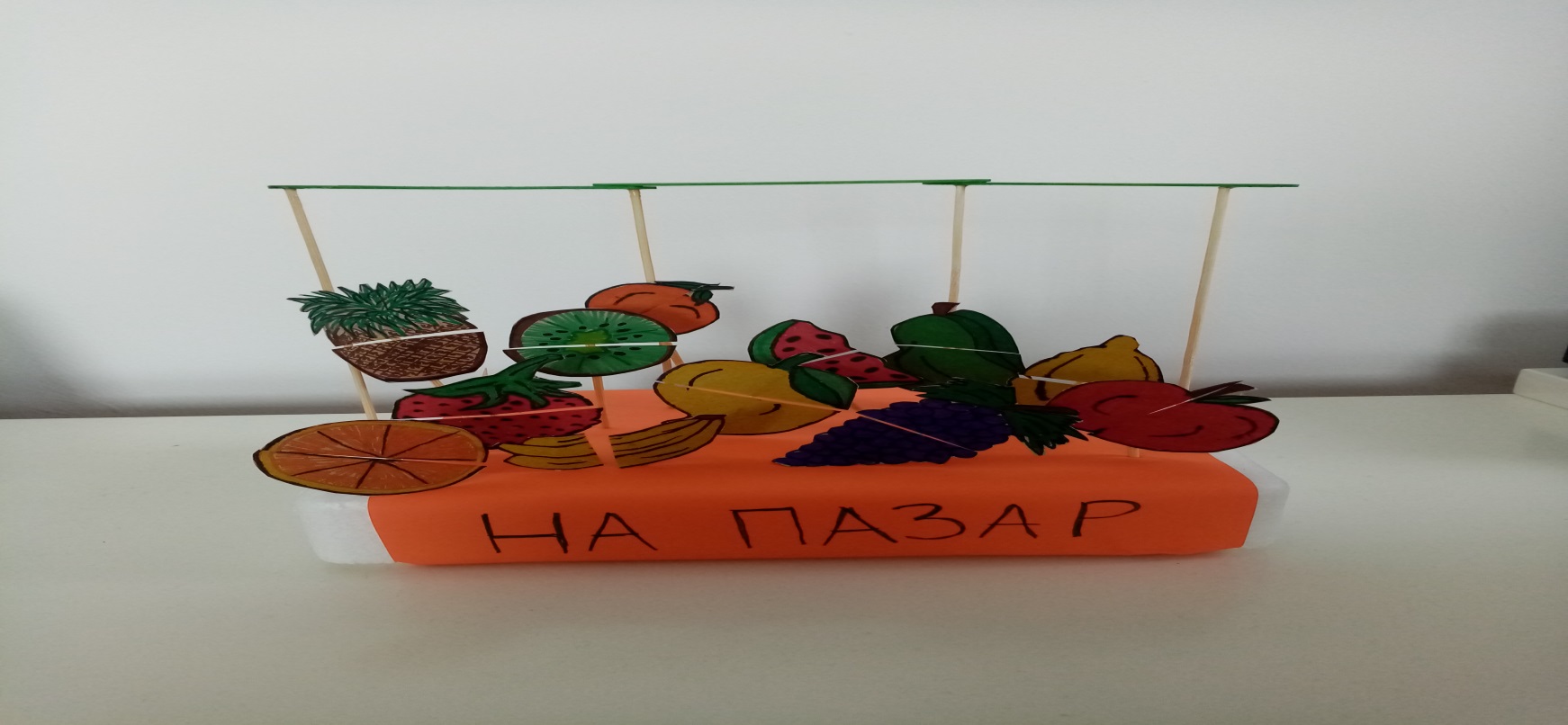 19